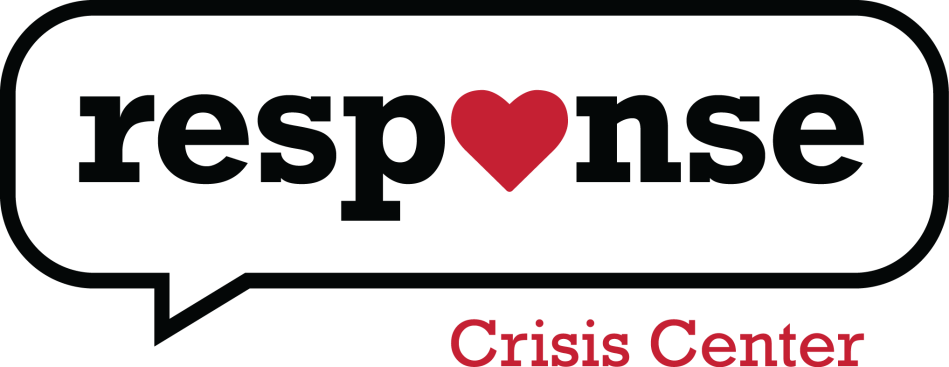 The Lethality of Loneliness
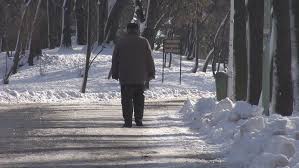 Meryl Cassidy, ACSW, LMSW
Executive Director
Response Crisis Center
[Speaker Notes: Meryl will speak about loneliness and the associated risks]
Happy Solitude
Inner Peace and Tranquility
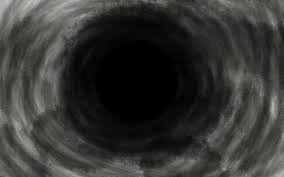 Grief and Loss
Heartbreak
Rejection
Homesickness
Loneliness
Social Isolation
Chronic Loneliness
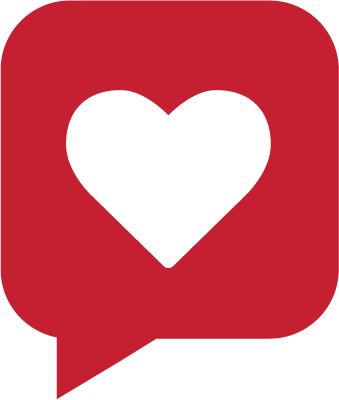 Historical Perspective
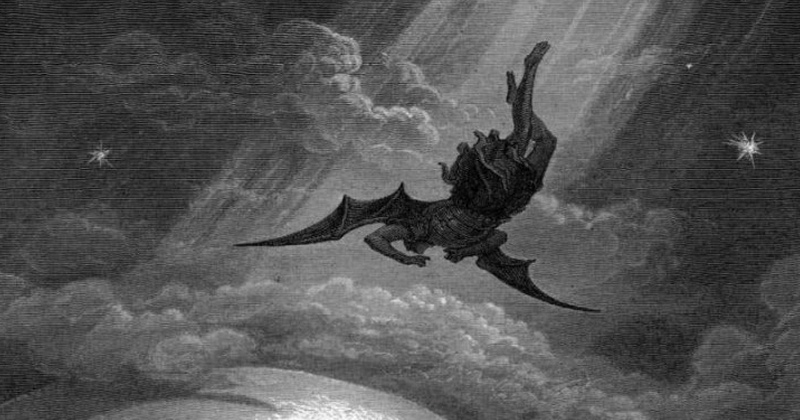 Paradise Lost – John Milton 1667
Joiner’s Interpersonal Theory
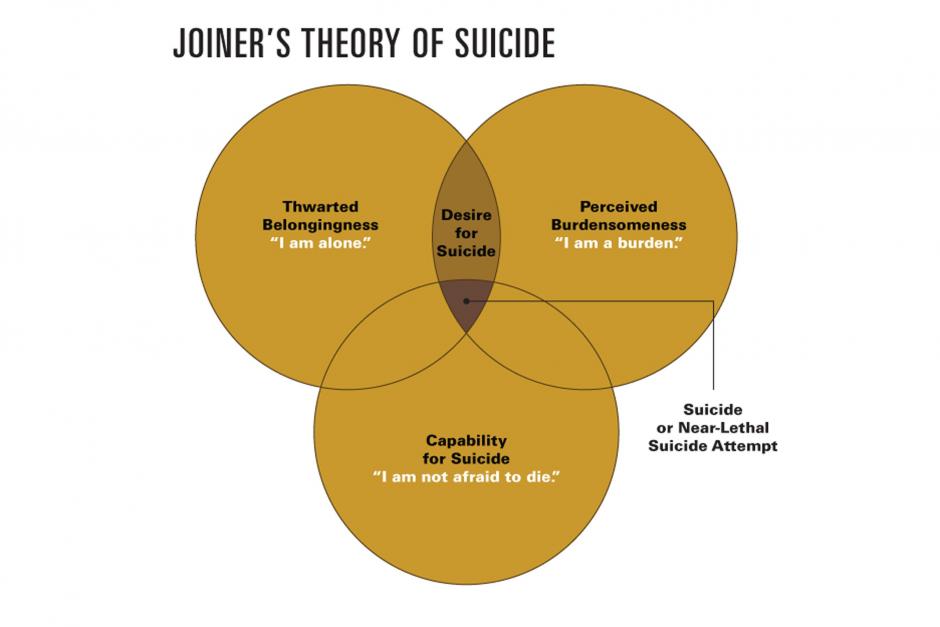 “People will be better off without me”
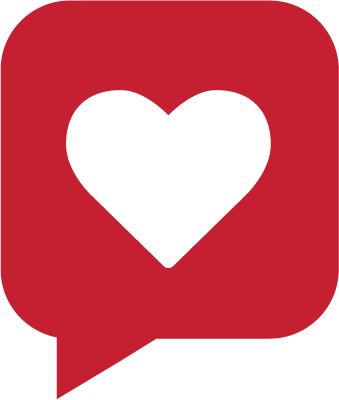 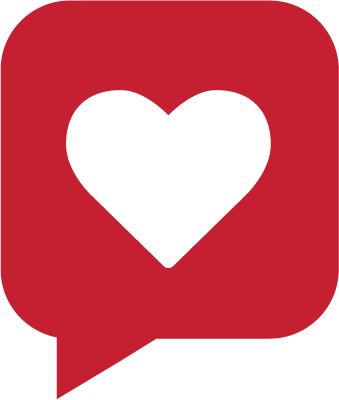 Interpersonal Needs Questionnaire
Your own current beliefs and experiences
These days the people in my life would be better off if I were gone
These days the people in my life would be happier without me
These days I think my death would be a relief to the people in my life 
These days I think the people in my life wish they could be rid of me 
These days I think I make things worse for the people in my life 
These days, I feel like I belong 
These days, I am fortunate to have many caring and supportive friends 
These days, I feel disconnected from other people  
These days, I often feel like an outsider in social gatherings 
These days, I am close to other people
Interpersonal Needs Questionnaire-10, Adopted from “The Clinical Utility of a Brief Measure of Perceived Burdensomeness and Thwarted Belongingness for the Detection of Suicidal Military Personnel” by Bryan (2011), Journal of Clinical Psychology 67, p. 986.  Copyright 2010 by Wiley Periodicals, Inc.  Used with permission (see appendices F, H and I).
3-Step-Theory 
Ideation to Action
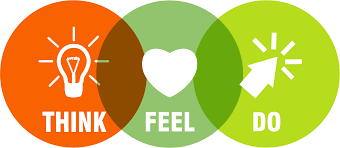 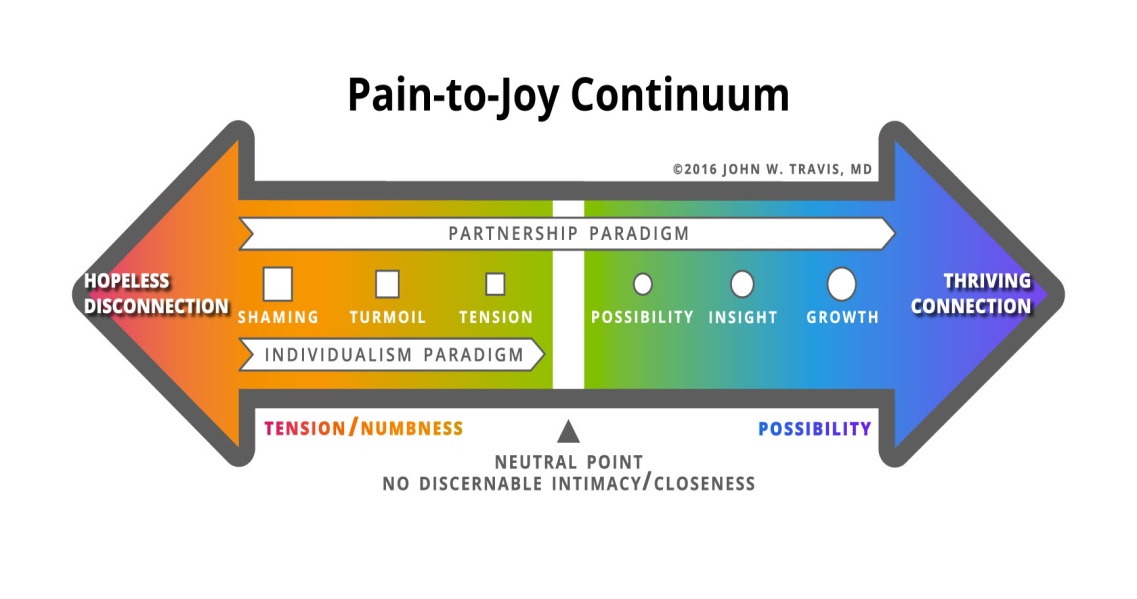 pp
Pain-Hope Continuum
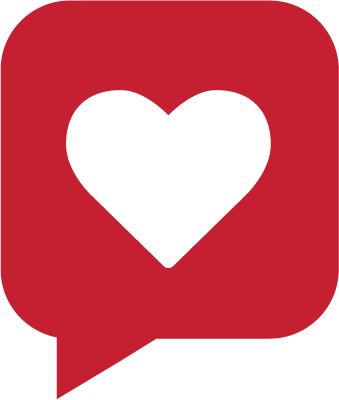 The Neurobiological Perspective on Loneliness
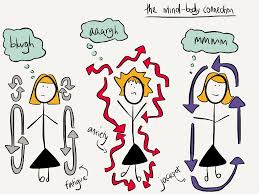 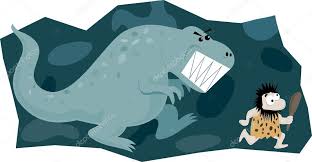 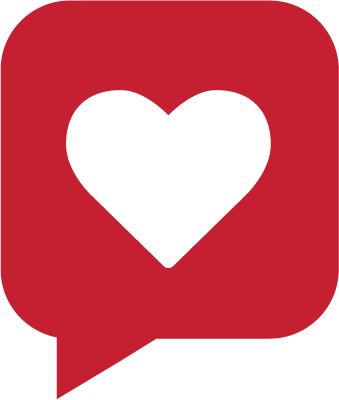 Who Are the Lonely?
Prevalence
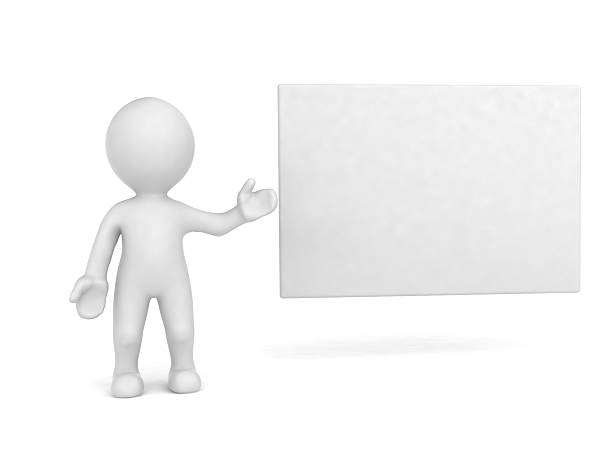 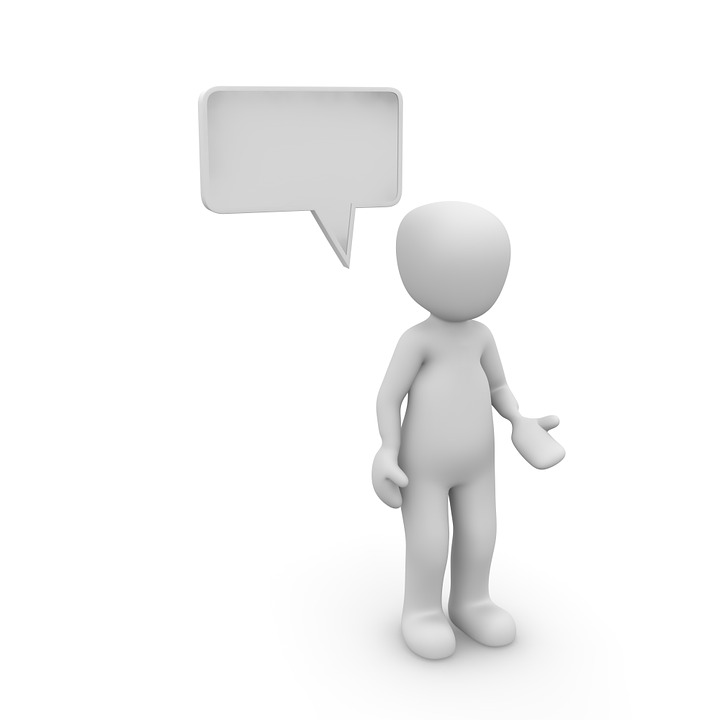 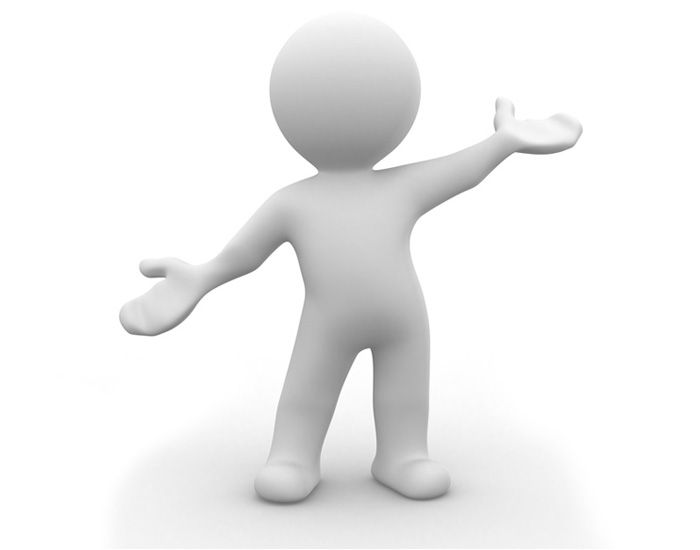 10 million
65+
15 million 
Age35-64
1 in 7
Adults in the US 
live alone
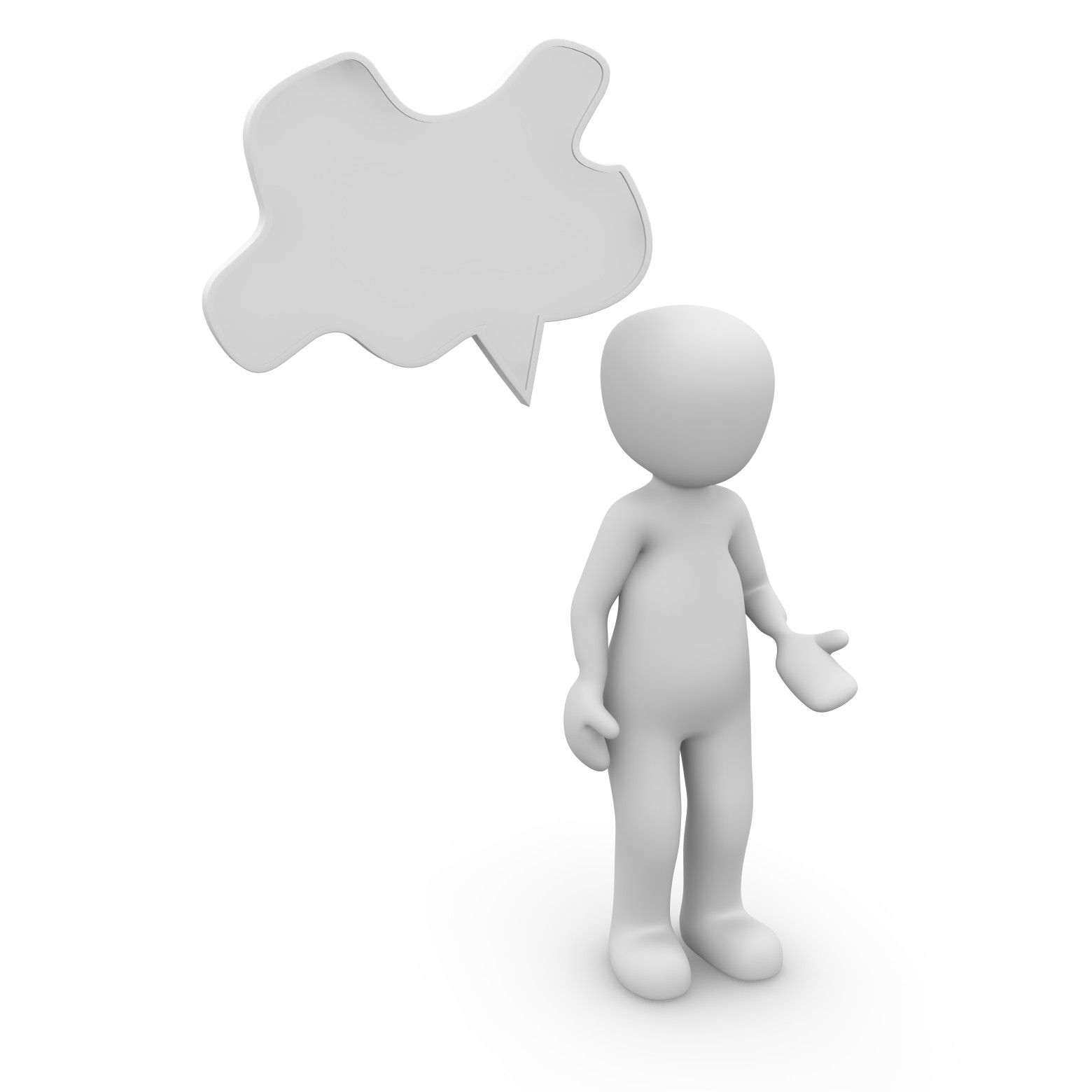 More common than the nuclear family
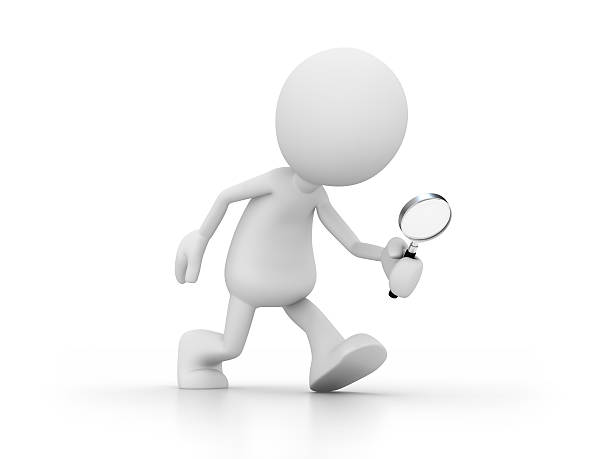 50% 
of American 
adults are single
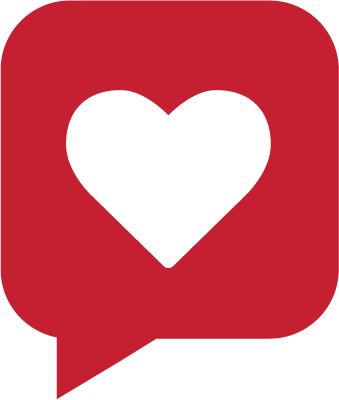 UCLA LONELINESS SCALE VERSION 3
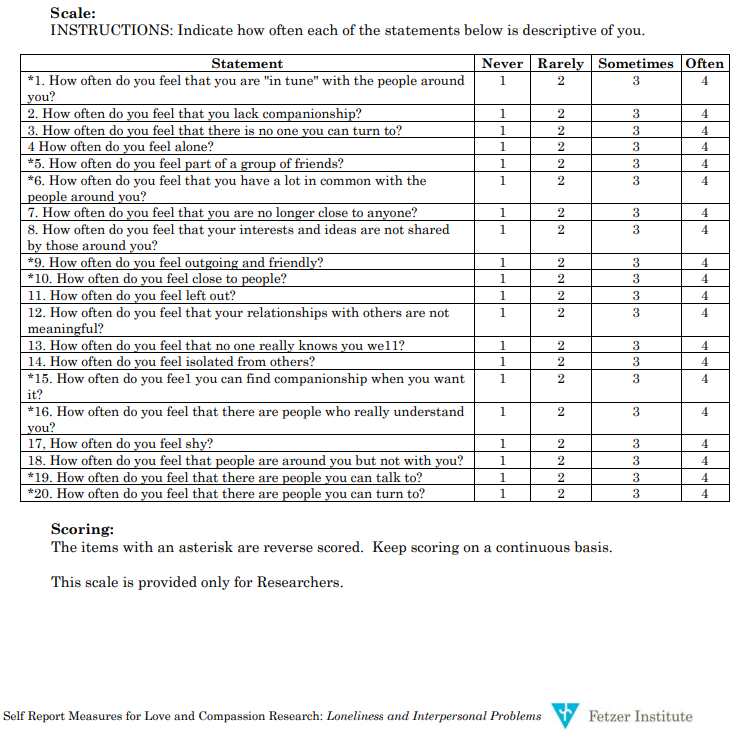 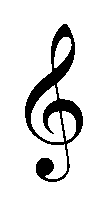 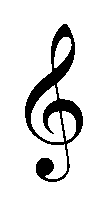 Musical Interlude
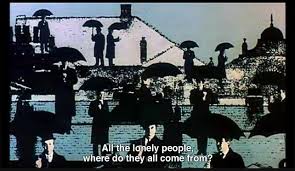 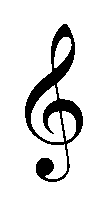 https://youtu.be/HuS5NuXRb5Y
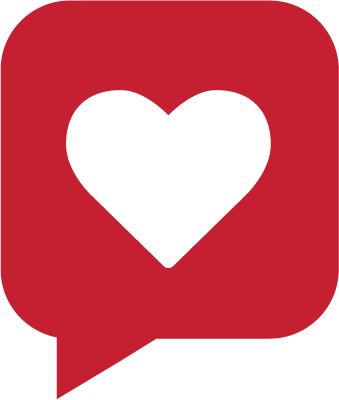 The Impact of Social Media
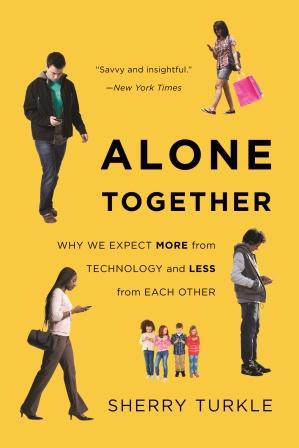 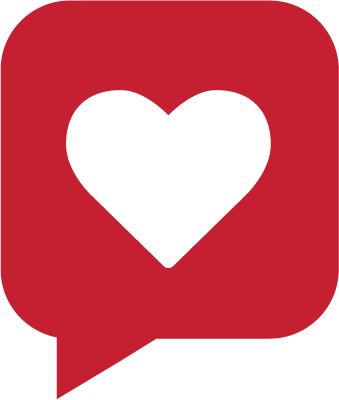 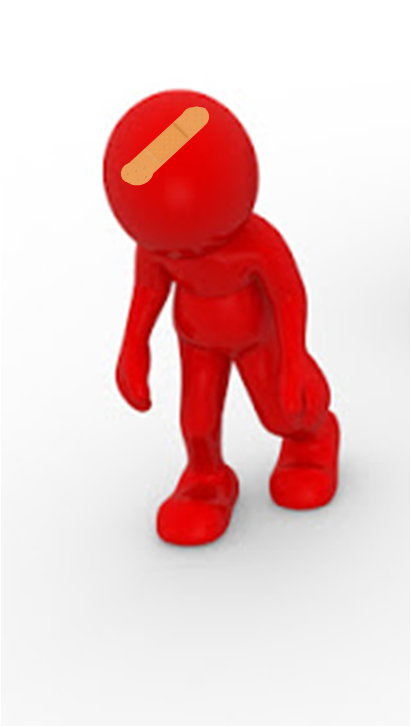 What Can We Do At An Individual Level ??
Why We All Need to Practice Emotional First Aid
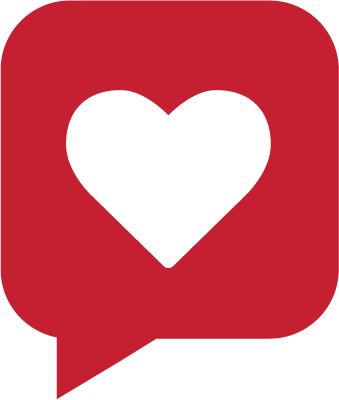 What Can We Do On The Crisis Line ?
I’m wondering if there are any people in your life that might help you feel safe?  Anyone who might keep you from wanting to die?
I am so concerned about you and would like to explore ways to help you stay safe tonight
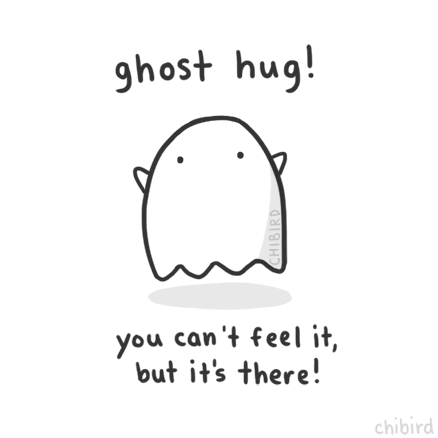 I’m wondering if there’s anything you enjoy doing for yourself? Anything that makes you feel calmer? Anything that makes you happy?
I’m wondering if you’ve thought about the possibility that things could look/feel different tomorrow?
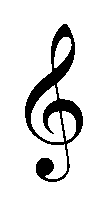 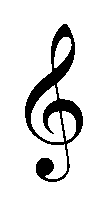 Musical Interlude
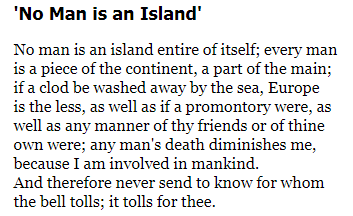 John Donne
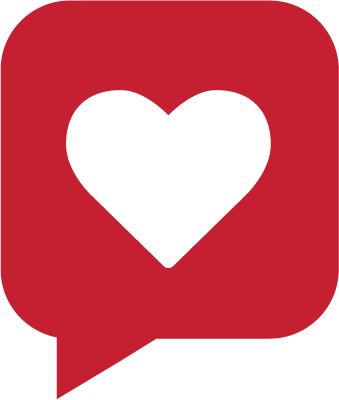 https://youtu.be/PKY-smJ6aBQ
What Can We Do on a Societal Level?
The Importance of Social Infrastructure
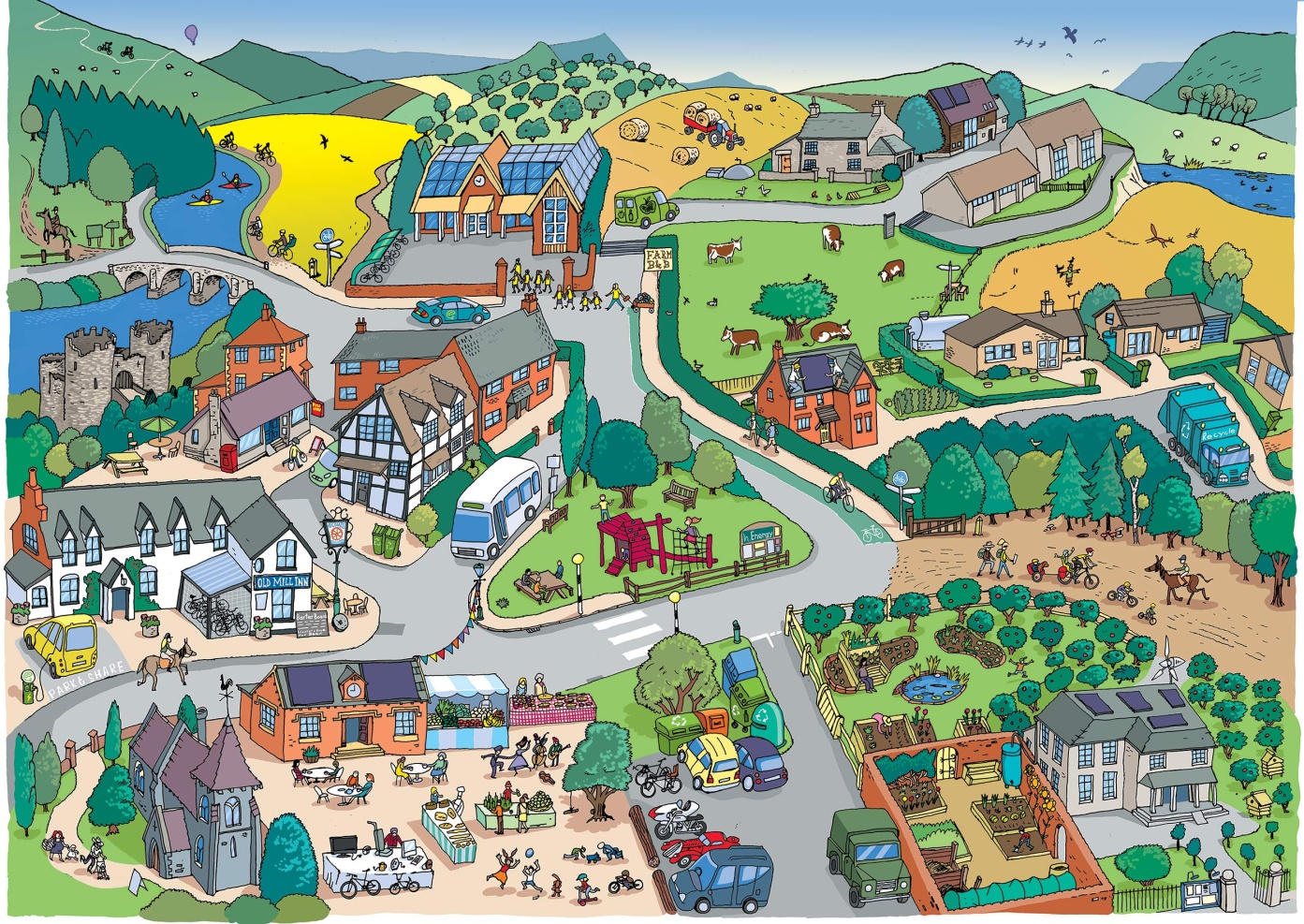 https://youtu.be/Pm12mTIUJss
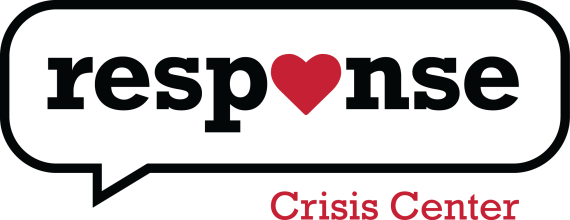 TAKE CARE OF YOURSELF AND OTHERS
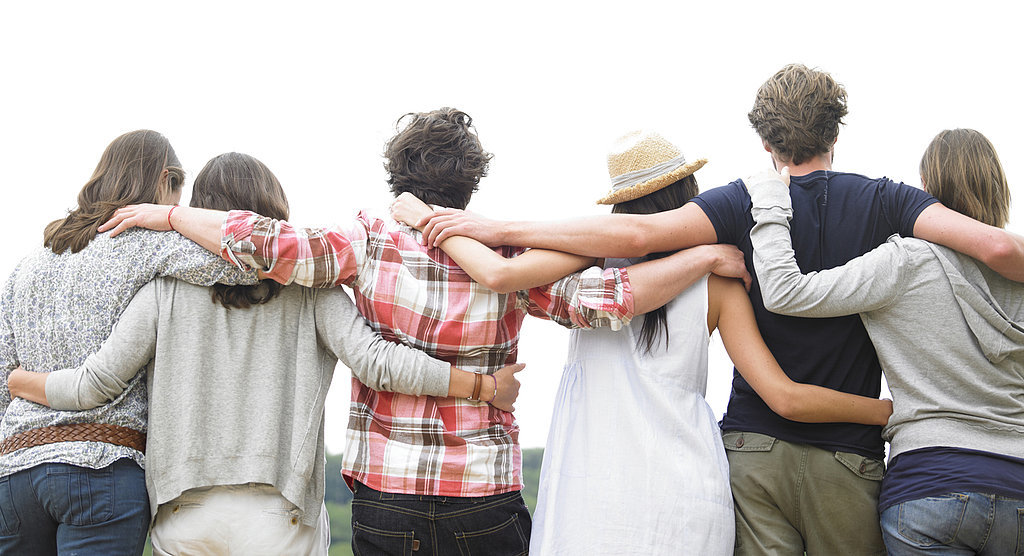 Meryl Cassidy, ACSW, LMSW
Executive Director
Response Crisis Center
“As you discover what strength you can draw from your community in this world from which it stands apart, look outward as well as inward.  Build bridges instead of walls. “  
Justice Sonia Satomayor
https://youtu.be/53XyCbIJGKY